Obesitas
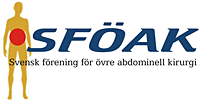 *
KUB - Kurs Svensk Kirurgisk Förening För Övre abdominell Kirurgi
Patientfall 1
På mottagningen träffar du en kvinna 36 år gammal, gift, 2 barn. Överviktsproblem sedan tonåren som accentuerats efter sista graviditeten. Flertalet försök till viktnedgång med olika dieter utan långvarig effekt. Idag väger hon 107 kg på 162 cm. Frisk förutom tablettbehandlad hypertoni.

Hur definierar man fetma? 
Vilka sjukdomar kan ses som komplikationer till obesitas?
Indikationer/kontraindikationer för kirurgi?
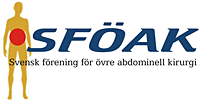 *
KUB - Kurs Svensk Kirurgisk Förening För Övre abdominell Kirurgi
[Speaker Notes: Denna kvinna har BMI 40,8
Def: BMI>35
Vanligaste sjukdomarna: Diabetes,sömnapne, hypertoni
Ind.: BMI >35 med co-morbiditet eller BMI >40]
Definition
BMI= Vikt (kg)/ Längd (m)2

Övervikt – BMI >25
Fetma – BMI >30
Sjuklig fetma – BMI >35
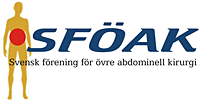 *
KUB - Kurs Svensk Kirurgisk Förening För Övre abdominell Kirurgi
[Speaker Notes: BMI = 40,0 = fetma grad III.  BMI 34,9-39,9 = fetma grad II.  BMI 30,0-34,9 = fetma grad I.  BMI 25,0-29,9 = övervikt.  BMI 18,5 – 24,9 = normalvikt.  BMI < 18,5 = undervikt]
Komplikationer till övervikt 1
Hypertoni

Diabetes typ 2

Sömnapnésyndrom
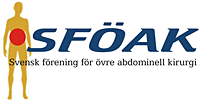 *
KUB - Kurs Svensk Kirurgisk Förening För Övre abdominell Kirurgi
[Speaker Notes: BMI>40 10-28% har diabetes och ytterligare 10-30% har patologisk glukosbelastning. Ca 60% har hypertoni
Sömnapne svårvärderat. Ca 30 – 75% har sömnapne utav obesitasopererade. Många inte utredda för detta pre-operativt.]
Komplikationer till övervikt 2
Ledbesvär
Hjärt-kärlsjukdom
Hyperlipidemi
Infertilitet
Ökad risk för cancer
Gastro-esofagal refluxsjukdom
Psykosociala problem
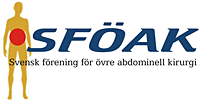 *
KUB - Kurs Svensk Kirurgisk Förening För Övre abdominell Kirurgi
Indikation för operation
Viss skillnad ses idag mellan olika landsting avseende indikation för kirurgi.
De flesta har BMI >40 oavsett komorbiditet och BMI >35 med komorbiditet som indikation.
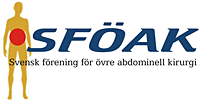 *
KUB - Kurs Svensk Kirurgisk Förening För Övre abdominell Kirurgi
[Speaker Notes: Förslag till nationella riktlinjer finns och föreslår BMI >35 oavsett komorbiditet som indikation. Detta motsvarar >3% av 18-64 åringar.]
Kontraindikation för kirurgi 1
Instabil angina pektoris
Svår lungsjukdom
Portal hypertension med gastriska varicer
Tillstånd som allvarligt kan påverka anestesi eller sårläkning
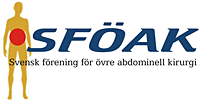 *
KUB - Kurs Svensk Kirurgisk Förening För Övre abdominell Kirurgi
Kontraindikation för kirurgi 2
Personer som inte kan förstå basala principer för viktreducerande kirurgi eller följa postoperativa instruktioner.

Personer med alkoholism eller drogmissbruk rekommenderas att ha genomgått behandling och varit fria från sitt missbruk under ett till två år innan operation.
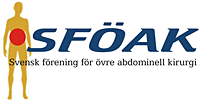 *
KUB - Kurs Svensk Kirurgisk Förening För Övre abdominell Kirurgi
Patientfall 2
Kvinnan du träffade tidigare har nu accepterats för kirurgisk behandling av sin övervikt. 

Vilken är den vanligaste operationsmetoden?
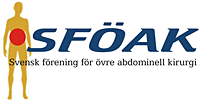 *
KUB - Kurs Svensk Kirurgisk Förening För Övre abdominell Kirurgi
[Speaker Notes: Laparoskopisk gastric bypass. Denna operationsmetod har tagit över gastric banding som dock fortfarande är vanlig i andra länder.]
Operationsstrategier
Restriktiv – minskning av magsäcksvolymen
Malnutritiv – förbikoppling av tunntarm
Kombination av dessa två är idag standard
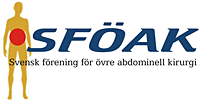 *
KUB - Kurs Svensk Kirurgisk Förening För Övre abdominell Kirurgi
[Speaker Notes: Restriktiv: mindre matmängder kan intas. Ex ventikel binding
Malnutritiv: Minskning av upptaget av näringsämnen. Ex duodenal switch som medför att födan endast passerar en liten del av tunntarmen. OBS! Risk för bristsjukdomar såsom osteoporos, anemi etc.]
Restriktiv operation 1
Gastric sleeve
Vertical banded gastroplasty
BILD
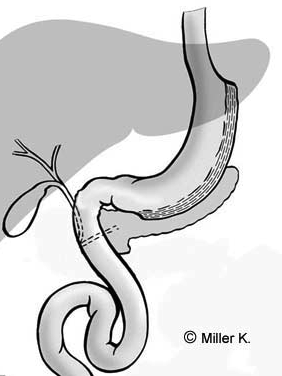 Illustration copyright 2000 by Nucleus Communications, Inc. All rights reserved. http://www.nucleusinc.com
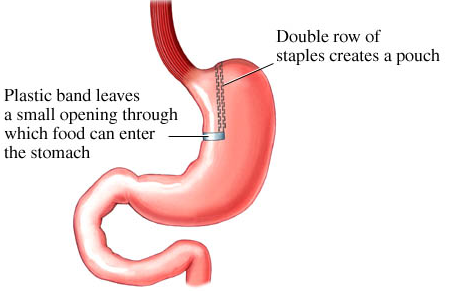 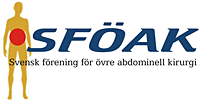 *
KUB - Kurs Svensk Kirurgisk Förening För Övre abdominell Kirurgi
[Speaker Notes: Gastric sleeve:Ca 85% av magsäcken avlägsnas. Görs laparoskopiskt. Anv på mycket överviktiga patienter som första operation inför ex gastric bypass eller duodenal switch för att underlätta denna större operation genom att pat minskar i vikt eller på pat med allvarlig hjärt-lungsjukdom som bedöms att inte klara av större ingrepp.
VBG: Liten ventrikelficka bildas genom att man staplar vertikalt och reglerar utflödet med ett band. Detta medför att pat snabbt blir mätta pga ”liten magsäck” samt att den tömmer sig långsamt. Bandet är inte reglerbart. Risk att fickan tänjs ut och pat åter ökar i vikt. Komplikationer i form av att mat fastnar vid bandet eller sk bandmigration där bandet äter sig in i ventrikelväggen. Detta kan bla ge blödningsproblem. Kolla om detta stämmer.]
Restriktiv operation 2
Gastric banding
Bild
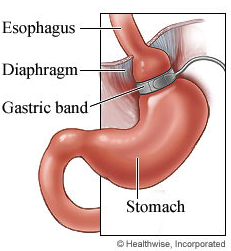 Ett fast eller reglerbart band sätts runt den övre delen av magsäcken.
Esofagit och bandmigration ses efter denna typ av operation.
Ej lika effektiv viktnedgång som vid gastric bypass.
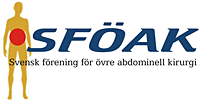 *
KUB - Kurs Svensk Kirurgisk Förening För Övre abdominell Kirurgi
[Speaker Notes: Kort genomgång av operationsmetoden.]
Malnutritiv operation
Bilio-pancreatisk diversion med duodenalswitch
Stor operation som ffa görs på sk superobesa med BMI>50-60
Mycket effektiv viktnedgång men den operationsmetod med störst risk för komplikationer.
Kräver noggrann och livslång uppföljning eftersom patienterna lätt utvecklar osteoporos, proteinbrist etc pga malnutrition
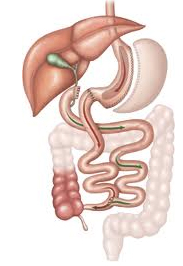 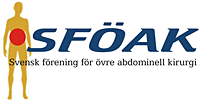 *
KUB - Kurs Svensk Kirurgisk Förening För Övre abdominell Kirurgi
[Speaker Notes: Magsäcken minkas med ca 85%. Därefter kopplas en stor del av tunntarmen ur. Endast i den sista metern av tunntarmen blandas galla, enzymer och föda och näringsupptag sker]
Kombination av restriktiv och malnutritiv operation
Gastric bypass
Den nu vanligaste operationsmetoden
 Vårdtiden kort, ofta 2-4 dagar
 Sjukskrivning postoperativt 1-2 mån
Operationen genomförs så gott som alltid laparoskopiskt
Viktigt med preoperativ bantning. 
Ffa för att minska leverns storlek. Detta underlättar och minskar risken för komplikationer i samband med operationen.
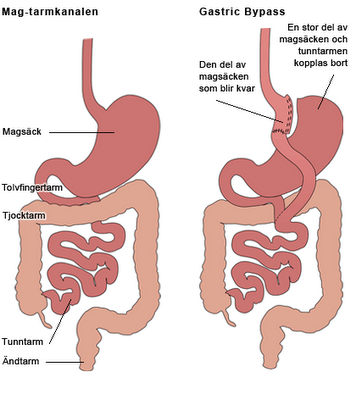 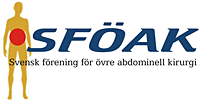 *
KUB - Kurs Svensk Kirurgisk Förening För Övre abdominell Kirurgi
[Speaker Notes: Patienterna kan börja dricka samma dag som operationen. Försörjer sig i normalfallet på flytande kost vid hemgång dag 2 postoperativt. Viktigt med postoperativ dietistkontakt. 
 En magsäcksficka staplas av. Denna rymmer ca 20-30 ml. Därefter identifieras Treitz ligament och duodenum. Tunntarmen dras upp och kopplas till ventrikelfickan. Oftast staplas tunntarm och ventrikel ihop. Framraden sys med fortlöpande sutur – resorberbar. Efter detta skapas en EA ca 100 cm ned på tunntarmen från GE:n räknat. Denna skapas också mha staples samt fortlöpande sutur. Nästa steg är att dela tunntarmen mellan GE och EA. Innan operationen avslutas genomförs ett sk läckage test av GE:n. Detta kan göras med vatten och luft eller att ventrikelfickan blåses upp med metylenblått. Tunntarmarna sammankopplas så att magsaft, galla och bukspott kan blanda sig med maten. Nästa bild är kort film av lap GBP.]
Postsättning vid lap gastric bypass
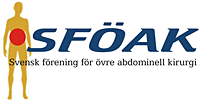 *
KUB - Kurs Svensk Kirurgisk Förening För Övre abdominell Kirurgi
[Speaker Notes: Oftast sätts första porten i naveln med öppen teknik. Denna är inte markerad på denna skiss. 
A:kameraport
B: Port för ngn from av leverretraktor för att hålla undan levern vid dissektion på ventrikeln
Övriga portar är arbetsportar.]
*
KUB - Kurs Svensk Kirurgisk Förening För Övre abdominell Kirurgi
[Speaker Notes: De olika momenten i filmen är utskrivna så att alla ska förstå vad som visas. Vissa moment är borttagna pga filmen annars skulle bli för lång. En fulständig operationsfilm ligger på www.remittent.se
De moment som är borttagna är:
Luckan vid vä crus
Identifiering av Treitz lig., omentdelning samt uppdragande av tunntarmen tillventrikelfickan.
Tarmbläddring av ca 1 m tunntarm.
Delning av tunnattmen mellan EA och GE.]
Patientfall 3
Vid ronden möter du en man som dagen innan opererades med laparoskopisk gastric bypass. Han klagar nu över smärtor i övre delen av buken. Subfebril, viss höjning av LPK och CRP. Vid palpation öm i övre delen av buken men mjuk.

Vad kan detta vara?
Vad gör du?
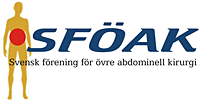 *
KUB - Kurs Svensk Kirurgisk Förening För Övre abdominell Kirurgi
[Speaker Notes: Nästa bild visar möjliga diff.diagnoser. Anastomosläckage är det som kommer att disk. Utreds med CT buk med kontrast.]
Tidiga komplikationer
Anastomosläckage
Sårinfektion
Blödning
Andningsproblematik – atelektas, pneumoni
Tromboembolism
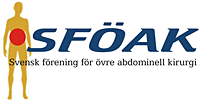 *
KUB - Kurs Svensk Kirurgisk Förening För Övre abdominell Kirurgi
Anastomosläckage
Patienter som genomgått laparoskopisk gastric bypass ska må bra postoperativt. Om symtom som svår smärta, feber, andningssvårigheter etc uppstår ska anastomosläckage misstänkas.

Anastomosläckage kan vara livshotande.

Utreds akut med CT buk med kontrast.

Behöver i allmänhet reoperation.
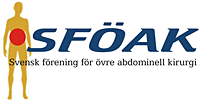 *
KUB - Kurs Svensk Kirurgisk Förening För Övre abdominell Kirurgi
[Speaker Notes: Opereras med dränering av anastomosområdet och om möjligt suturering av insufficiensen.]
Patientfall 4
Du arbetar som primärjour på en kirurgakutmottagning och träffar en väsentligen frisk kvinna som söker pga återkommande buksmärtor ffa efter matintag.
Smärtorna sitter i övre delen av buken. Ej korrelerade till kräkningar. I samband med smärtattackerna kan hon känna sig uppblåst.
Prover ua. När du träffar henne har smärtorna avklingat och buken palperas helt mjuk
Kvinnan äter inga mediciner men har opererats med lap gastric bypass för 9 månader sedan.
Vad gör du nu? Vad kan besvären orsakas av?
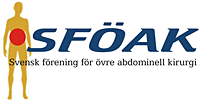 *
KUB - Kurs Svensk Kirurgisk Förening För Övre abdominell Kirurgi
[Speaker Notes: Nästa bild visar diff.diagnoser. Pat har sk slitsileusproblematik. Utreds med CT buk med kontrast po + iv.]
Sena komplikationer
Slitsileus – intern herniering
Stomalt ulcus
Malnutrition – anemi, osteoporos, B-vitaminbrist etc
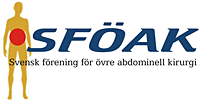 *
KUB - Kurs Svensk Kirurgisk Förening För Övre abdominell Kirurgi
Slitsileus – intern herniering 1
Kan vara livshotande då hernieringen kan drabba stora delar av tunntarmen som kan gå i nekros.
De flesta fallen ses minst 1½ år postoperativt och patienten har då gått ned ordentligt i vikt men inre herniering har rapporterats även omedelbart postoperativt.
Ca 4-5% drabbas de första 3 åren efter operation.
Graviditet tycks vara en specifik riskfaktor.
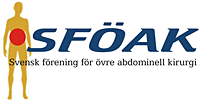 *
KUB - Kurs Svensk Kirurgisk Förening För Övre abdominell Kirurgi
[Speaker Notes: Hernieringarna uppstår då tunntarm roterar in genom någon av de slitsar som bildas under gastric bypass operationen och drabbar nästan enbart patienter som opererats laparoskopiskt. Det finns 2 slitsar: en vid EA:n och en mellan colon och den uppdragna tunntarmsyngan till ventrikelfickan. Dessa bildas när tunntarmen dras upp till ventrikel antekoliskt]
Slitsileus – intern herniering 2
Kliniskt svårbedömd. 

Utreds akut med CT buk, bilderna dock svårtolkade men virvelformat kärlmönster är ett säkert tecken på inre bråck.

Var mycket liberal med operativ åtgärd varvid tarmarna retraheras och slitsarna förslutes.
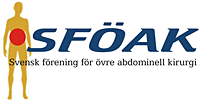 *
KUB - Kurs Svensk Kirurgisk Förening För Övre abdominell Kirurgi
[Speaker Notes: Misstolkas ofta som gallstensanfall. De klassiska symtomen såsom kräkningar och intervallartade buksmärtor saknas ofta. Patienterna beskriver ofta mycket kraftiga smärtor som kommer i intervaller strålandes bak mot ryggen. Oftast lokaliserade på vä sida men både smärta till hö eller hela magen kan beskrovas.
Nästa bild är CT på slitsileus.]
*
KUB - Kurs Svensk Kirurgisk Förening För Övre abdominell Kirurgi
[Speaker Notes: 1:a filmdelen visar rotation av kärlen vid EA herniering samt vidgade tunntarmsslynor till vä. Därefter operationsfilm av samma patient.
2:a filmdelen visar CT bild vid herneiring mellan colon och tunntarm och operationsbild av densamma.]
Patientfall 5
När du går jour träffar du en man som för ca 1 månad sedan genomgick gastric bypass. Viktnedgången har gått fint och han har mått bra tills för en vecka sedan då han börjat må alltmer illa och kräkts allt oftare efter måltid. Idag har han även noterat lite blod i kräkningen. Hb 118. Cirk stabil.

Vad är detta? Hur utreder du?
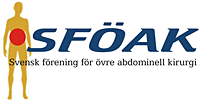 *
KUB - Kurs Svensk Kirurgisk Förening För Övre abdominell Kirurgi
[Speaker Notes: Stomalt ulcus eftersöks. Utreds med gastroskopi]
Stomalt ulcus/anastomosstriktur
Anastomosstriktur debuterar oftast under den första månaden efter operation. 
Patienten uppvisar kräkningar och smärta i epigastriet efter måltid. Symtomen brukar successivt förvärras.
Gastroskopi ger diagnosen.  
Anastomosstrikturer behandlas med ballongdilatation.
Stomalt ulcus ges PPI samt sedvanlig endoskopisk behandling vid blödning.
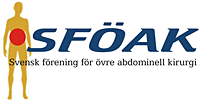 *
KUB - Kurs Svensk Kirurgisk Förening För Övre abdominell Kirurgi
[Speaker Notes: Strikturen kan bero på ett stomalt ulcus eller fibrosutveckling under läkningsprocessen.
Stomala ulcus sitter på tunntarmssidan av anastomosen och anses uppkomma på grund av expositionen av saltsyra.]
Operationsresultat 1
Viktnedgång efter gastric bypass operation är ca 25% efter 10 år. 
Majoriteten av patienterna med diabetes blir medicinfria. Detta är vid gastric bypass oberoende av viktnedgången.
Sömnapnebesvär minskar linjärt med viktnedgången
Effekten på hypertoni är inte säkerställd men dödligheten i hjärtinfarkt minskar signifikant.
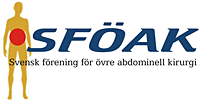 *
KUB - Kurs Svensk Kirurgisk Förening För Övre abdominell Kirurgi
[Speaker Notes: Minst 70-85% av pat blir botade ifrån sin diabetes.]
Operationsresultat 2
Mortaliteten vid gastric bypass kirurgi är idag ca 0.2%
Det är mycket viktigt att denna är låg eftersom som operationen är profylaktisk mot framtida men pga obesitas
Vid mortalitet ≥ 1% finns det ingen vinst med operation
Ca 175000 personer i Sverige har BMI >35 och kan komma ifråga gällande kirurgisk behandling
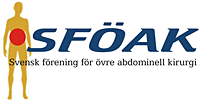 *
KUB - Kurs Svensk Kirurgisk Förening För Övre abdominell Kirurgi
[Speaker Notes: >3% av 18-65 åringar har BMI >35 dvs ca 175000.]